PRACTICAL & PROCEDURAL ASPECTS OF NCLT/ NCLAT(CHAPTER XXVII)
Presented by: CS Nesar Ahmad
  Former President:  The ICSI
CSNESAR367@gmail.com
Mob: 9810044367
PARADIGM SHIFT
NCLT & NCLAT
INTRODUCTION
The Central Government has constituted NCLT & NCLAT with effect from 1st June, 2016 under powers conferred upon it under Section 408 and Section 410 of the Companies Act, 2013 respectively . 

    NCLT to act a simpler , speedier  single judicial forum to adjudicate all disputes concerning the affairs of companies.
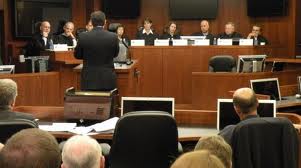 NCLT
At present, NCLT has seventeen Benches including four Benches at New Delhi and Benches at Ahmedabad, Allahabad, Bengaluru, Chandigarh, Chennai (two), Guwahati, Hyderabad (two), Kolkata and  Mumbai (three). The Central Government is contemplating to set up NCLT Benches at Jaipur, Cuttack and Cochin.
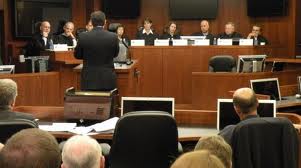 NCLT
The NCLT comprises of a president and as many as judicial and technical members as necessary. 
Justice M.M. Kumar, former Chief Justice of the High Court of Jammu and Kashmir is the president of the NCLT.
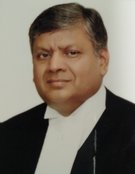 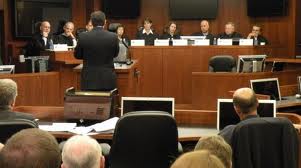 NCLAT
NCLAT, the appellate body, consists of a chairperson and a maximum of eleven judicial and technical members. 
Justice S.J. Mukhopadhaya, a retired judge of the Supreme Court of India, is the chairperson of the NCLAT.
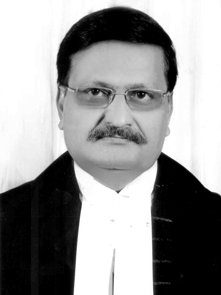 AUTHORIZATION FOR APPEARANCE
Appearance 

Section 432 of the Act authorises the party to any proceeding or appeal to appear in person  or through CA, CS, CMA or legal practitioner.
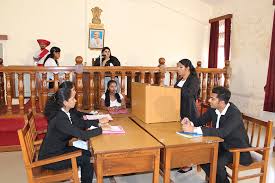 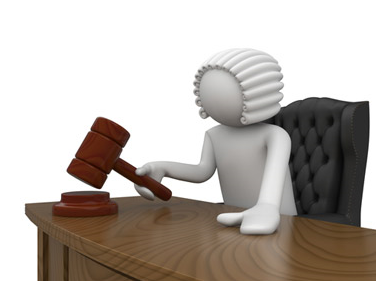 MATTERS TO BE DEALT WITH BY NCLT
NCLT has been given extensive powers under various sections of the Companies Act.
 Some of the important sections are demonstrated ahead.
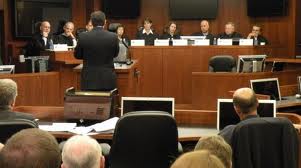 MATTERS TO BE DEALT WITH BY NCLT
JURISDICTION GRANTED  TO NCLT -
Section 7 (7) except (c) & (d)  : Legal action to be taken by NCLT for furnishing false or incorrect information at the time of Incorporation.
Second proviso to sub-section (1) of section 14: Any alteration having the effect of conversion of a public company into a private company shall not take effect except with the approval of the NCLT  .
MATTERS TO BE DEALT WITH BY NCLT
JURISDICTION GRANTED  TO NCLT 
Section 55(3): Power to provide approval for issuance of 	redeemable preference shares by a company under 	certain circumstances.
Section 97 : NCLT has the power to convene AGM in case of failure or default by the Company to call for AGM.
Section 98 : NCLT has the power to call for meetings other than AGM , in case of failure or default by the Company to call for the same.
MATTERS TO BE DEALT WITH BY NCLT
JURISDICTION GRANTED  TO NCLT 
Section 58(3) & 59: Power to rectify the Register of Members.

Section  130 : Re-opening of accounts (books of accounts or financial statement) on NCLT orders .

Section 131 : Approval of NCLT is required for voluntary revision of financial statement  .
MATTERS TO BE DEALT WITH BY NCLT
JURISDICTION GRANTED  TO NCLT 
Section 213 : NCLT may order investigation into the affairs of the Company if conditions of Section 213 are met and an application is made by prescribed persons in Section 213.
Section 216 (2) : Investigation of ownership of a company by the Central government on instruction of the NCLT .
Section 221 : NCLT may order freezing of assets of a company on inquiry and investigation if conditions of section 221 are met.
MATTERS TO BE DEALT WITH BY NCLT
JURISDICTION GRANTED  TO NCLT
Section  230-240 : has power to decide compromise or arrangements including merger/ amalgamation and consequential directions.
MATTERS TO BE DEALT WITH BY NCLT
JURISDICTION GRANTED  TO NCLT -
Sections 241 & 245 : NCLT to decide oppression and mismanagement, class action suit and other consequential direction.
Section 252 : Appeal for restoration of name removed by ROC under Section 248.
Section 441 : Compounding of offences by NCLT.                                      
       ( AND SEVERAL OTHER) ……….
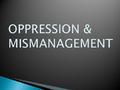 APPEAL BEFORE NCLAT
Any order passed or  interim direction given in the proceedings before NCLT under the Companies Act, appeal before NCLAT can be filed within 45 days and the  appeal against the order of NCLAT can be preferred within 60 days before SC.
HIGHLIGHTS OF NCLT & NCLAT RULES
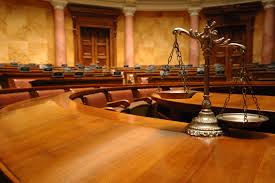 DECIPHERING NCLT RULES
Rules notified are fairly comprehensive divided into XX Parts. 165 rules have been notified under resp. heads. 

Rule 8: “Sitting of NCLT ”:-NCLT shall hold its sitting at its headquarters or at such other place falling within its territorial jurisdiction.

 Rule 9 : “Sitting hours of NCLT” : 10:30 AM to   1:00 PM  & 2:00 P.M. to 4:30 PM.

Rule 11: “Inherent Powers of NCLT’’ to make such orders  necessary to achieve justice.
DECIPHERING NCLT RULES
Rule 13 : “ Listing of cases”  Urgent matters before 12 noon & in exceptionally after 12 noon but before 3.00 P.M.

   Rule 20 “Procedure”:-  It sets out the manner in which every appeal/ petition/ application/ caveat petition/ objection/ counter presented to the NCLT. For e.g.
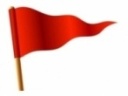 DECIPHERING NCLT RULES
Rule 23: Presentation of  petition/ appeal: In triplicate with stipulated fee. 

 Petition/ application/ Appeal accompanied by  certified documents & an index in triplicate with details & fee paid.


Rule 24: No. of copies to be filed:  The petitioner/ appellant/ applicant or respondent shall file THREE authenticated copies of appeal/ petition/ application as the case may be, and shall deliver one copy to each of the opposite party.
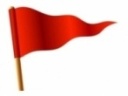 SCHEDULE OF FEES
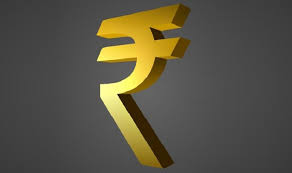 NCLT Rules provide specific fees for corresponding sections. Some of them demonstrated below:-
SCHEDULE OF FEES
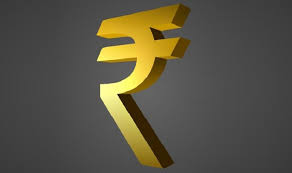 NCLT Rules provide specific fees for corresponding sections. Some of them demonstrated below;-
CHECKLIST:  NCLT
For scrutiny of application
CHECKLIST:  NCLT
For scrutiny of application
FEW FORMS W.R.T NCLT RULES
DECIPHERING NCLAT RULES
Rules notified are fairly comprehensive divided into XVI Parts. 104 rules have been notified under resp. heads.

Rule 8: “Sitting of NCLAT ”:-NCLAT shall hold its sitting at its headquarters in New Delhi.

Rule 9 : “Sitting hours of NCLAT” : 09.30 AM. to 0l.00 P.M. and from 2.15 p.m. to 5.00 p.m.
DECIPHERING NCLAT RULES
Rule 11 : “Inherent Powers”  to make such orders/ directions as may be necessary for meeting the ends of justice or to prevent abuse of the process of the Appellate Tribunal .

Rule 13 : “ Listing of cases”  Urgent matters before 12 noon & in exceptional cases, it may be received after 12 noon but before 3.00 P.M.

Rule 14 : “Power to exempt” may on sufficient cause being shown, exempt the parties from compliance with any requirement of these rules as it may consider just and expedient on the application moved in this behalf to render substantial justice
DECIPHERING NCLAT RULES
Rule  15 “Power to extend  time” may extend the time appointed by these rules or fixed by any order, for doing any act or taking any proceeding, upon such terms, if any, as the justice of the case may require.

Rule 19 “Procedure”:-  It sets out the manner in which every appeal shall be presented to the NCLAT.
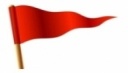 DECIPHERING NCLAT RULES
Rule 31: Interlocutory applications:
Every  interlocutory application for stay, condonation of delay, extension of time etc. in pending matters shall be in FORM NCLAT-2 .Other requirements to be met besides filing affidavit.

Rule 64: Proof of engagement of Authorised Representatives : 
 Advocates if appearing shall submit Vakalatnama.
 CA/ CS/ Cost accountant shall submit Memorandum Of Appearance.
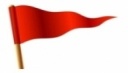 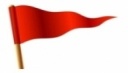 SCHEDULE OF FEES
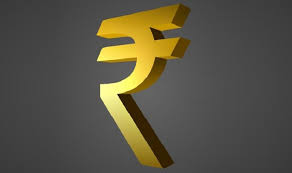 NCLAT Rules provide specific fees for corresponding sections. Some of them demonstrated below;-
CHECKLIST:  NCLAT
For scrutiny of application
CHECKLIST:  NCLAT
For scrutiny of application
FORMS
W.R.T NCLAT RULES
JUDICIAL INTERVENTION
Until the Code, there was no single legislation that governed corporate insolvency and bankruptcy proceedings. 

The Code has eliminated confusion caused by a complex judicial framework. But it’s  structure is not build away from the state apparatus. 

It is a systemic reform which would address encompass borrowing by firms and by Individuals, both commercially and judicially. 

Judiciary has its own role and it is not a hindrance to the Code. Seeking Court intervention is not a bad thing as this makes the path clear for the transactions in the future.
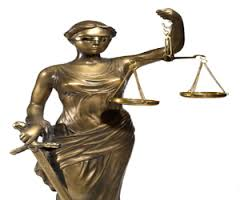 INSOLVENCY RESOLUTION PROCESS & NCLT
Insolvency and Bankruptcy Code  2016 , effective from 28th May 2016 has granted broad powers to the NCLT as adjudicating authority  for the 'insolvency resolution process.
	The adjudicating authority for corporate insolvency and liquidation is the NCLT

Powers of NCLT envisaged under Corporate Insolvency resolution process are :-
Resolution process before NCLT : Financial creditor by itself or jointly for a defaulted financial debt.
INSOLVENCY RESOLUTION PROCESS & NCLT
Powers of the NCLT envisaged under Corporate Insolvency resolution process are :-

Moratorium : This operates as a 'calm period’ during CIRP.
Appointment of IRP: to administer Corporate Debtor during ‘calm period’.
APPEAL BEFORE NCLAT
Appeals from the orders passed by Adjudicating Authority lie to the NCLAT within 30 days and thereafter to the Supreme Court within 45 days.
HISTORIC COURT DECISIONS
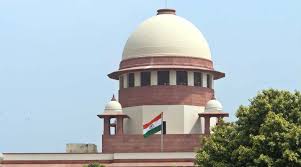 NOTEWORTHY RULINGS
M/s. Innoventive Industries Ltd. Vs. ICICI Bank & Anr.
CIVIL APPEAL NOs. 8337-8338 OF 2017

The issues raised in the present appeal were:

Whether the provisions of Section 238 of the Code with non-obstante clause would prevail upon the local law/ state statute?
Whether natural justice was violated when no notice was given to the Corporate Debtor?
Limited time-frame of 14 days was available with the court for deciding the case & therefore, plea of the Corporate Debtor was not taken into consideration after the expiry of 14 days?
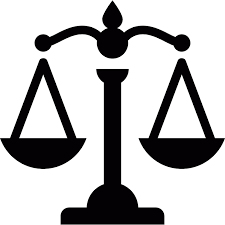 NOTEWORTHY RULINGS
The Apex Court while deciding the issue no. 1 has held that the question repugnancy of Article 254 of the Constitution of  India must be shown that the two enactments  contained irreconcilable provision so that they cannot stand together or operate in the same filed. Further, the doctrine of pith and substance must be applied in order to find out as to wherein , the competing statutes as a whole fall. Repugnancy must exist in fact and not depend upon a mere possibility.

The Apex Court while deciding the issue no. 2 held that the Financial/ Operational Creditor must give notice of application  in advance to the Corporate Debtor to issue the provision of natural justice.

The Apex Court while deciding the issue no. 3 held that 14 days was available with the court for deciding the case is recommendatory and not mandatory.
NOTEWORTHY RULINGS
M/s. Surendra Trading Company Vs. M/S. Juggilal Kamlapat Jute Mills Company Limited And Others
CIVIL APPEAL NO. 8400 of 2017

The present appeal raises question "Whether the time limit prescribed in Insolvency & Bankruptcy Code, 2016 (hereinafter referred to as Code 2016) for admitting or rejecting a petition or initiation of insolvency resolution process is mandatory?”

The Hon’ble Apex Court while deciding the issue upheld that:
It is to be borne in mind that limit of 180 days mentioned in Section 12 also starts from the date of admission of the application. Period prior thereto which is consumed, after the filing of the application under Section 9 (or for that matter under Section 7 or Section 10), whether by the Registry of the adjudicating authority in scrutinising the application or by the applicant in removing the defects or by the adjudicating authority in admitting the application is not to be taken into account.
 

Contd. ….
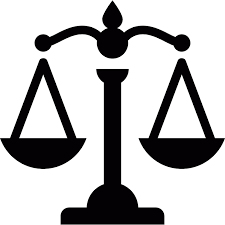 NOTEWORTHY RULINGS
Provision for  removing the defects within seven days is directory and not mandatory in nature. 


While interpreting the provisions to be directory in nature, at the same time, it can be laid down that if the objections are not removed within seven days, the applicant while re-filing the application after removing the objections, file an application in writing showing sufficient cause as to why the applicant could not remove the objections within seven days.
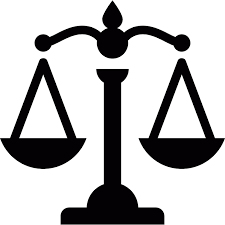 NOTEWORTHY RULINGS
Mobilox Innovations Private Ltd Vs. Kirusa Software Private Ltd.
Civil Appeal No(s). 9405/2017

The present appeal raises questions as to the triggering of the Insolvency and Bankruptcy Code, 2016 when it comes to operational debts owed to operational creditors.

The Hon’ble Apex Court while deciding the issue upheld that:

Notice must bring to the notice of the operational creditor the “existence” of a dispute or the fact that a suit or arbitration proceeding relating to a dispute is pending between the parties.

Contd. ….
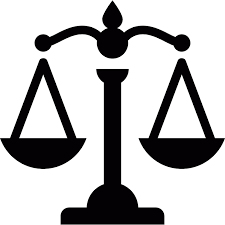 NOTEWORTHY RULINGS
Adjudicating authority is to see at this stage is whether there is a plausible contention which requires further investigation and that the “dispute” is not a patently feeble legal argument or an assertion of fact unsupported by evidence.


The Court does not at this stage examine the merits of the dispute except to the extent indicated above. So long as a dispute truly exists in fact and is not spurious, hypothetical or illusory, the adjudicating authority has to reject the application.
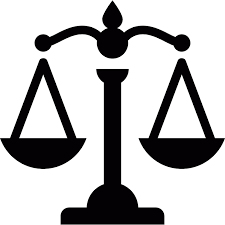 NOTEWORTHY RULINGS
M/s Kapil Gupta & Anr. Vs. Indiabulls Housing Finance Ltd. & Anr. 
Civil Appeal No. 20924/2017

The questions arose for consideration in this appeal are:

Can NCLT permit withdrawal of application under Section 7 of IBC after its admission?

The Hon’ble Apex Court  while exercising its power under Article 142 of the Constitution of India set aside the order passed by the NCLT rejecting the plea of the parties seeking withdrawal of Insolvency Resolution  Process after they reach an amicable settlement.

Once the Adjudicating Authority initiates the 'Corporate Insolvency Resolution Process', then it has no jurisdiction to recall the order of admission.

In this connection, one may refer to Rule 8 of the Insolvency and Bankruptcy (Application to Adjudicating Authority) Rules, 2016, which is as follows:

"8. Withdrawal of application – The Adjudicating Authority may permit withdrawal of the application made under rules 4, 6 or 7, as the case may be, on a request made by the application before its admission."
NOTEWORTHY RULINGS
Macquarie Bank Limited Vs Shilpi Cable Technologies Ltd.
CIVIL APPEAL NO.15135 OF 2017

In the present appeal two important questions arose for consideration. The first question is whether, in relation to an operational debt, the provision contained in Section 9(3)(c) of the Code is mandatory; and whether a demand notice of an unpaid operational debt can be issued by a lawyer on behalf of the operational creditor.

The Hon’ble Apex Court explained that :

The Court while deciding whether the provision contained in Section 9(3)(c) of the Code is mandatory upheld that  procedure is the handmade of  justice and a procedural provision cannot be stretched and considered as mandatory, when it causes serious general inconvenience.
				
				Contd...
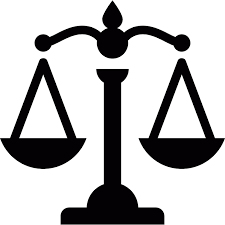 NOTEWORTHY RULINGS
Courts in India have consistently recognized the traditional role of lawyers and the extent and nature of the implied authority to act on behalf of their clients, which included compromising matters on behalf of their clients. The Court held there is no reason to assume that the legislature intended to curtail such implied authority of counsel.

To insist upon the party himself personally signing the agreement or compromise would often cause undue delay, loss and inconvenience, especially in the case of non-resident persons. It has always been universally understood that a party can always act by his duly authorised representative.

The Court further upheld that the expression “an operational creditor may on the occurrence of a default deliver a demand notice…..” under Section 8 of the Code must be read as including an operational creditor’s authorized agent and lawyer, as has been fleshed out in Forms 3 and 5 appended to the Adjudicatory Authority Rules.
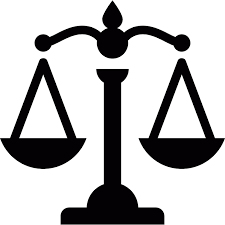 NOTEWORTHY RULINGS
M/s Nikhil Mehta and Sons Vs. M/s. AMR Infrastructure Ltd.
Company Appeal (AT) (Insolvency) No. 07/2017

The questions arose for consideration in this appeal are:

Whether the appellants who reached with agreements/ Memorandum of Understandings with respondent for the purchase of three units being a residential flat, shop and office space in the projects developed, promoted and marketed by the respondent come within the meaning of ‘Financial Creditor’ as defined under the provisions of sub-section (5) of Section 7 of the Code?
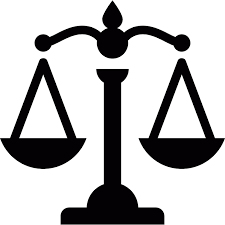 NOTEWORTHY RULINGS
The amount due to the appellants come within the meaning of ‘debt’ as defined in Section 3(11) of the Code:

	“Debt” means a liability or obligation in respect of a claim which is 	due from any person and includes a financial debt and operational 	debt”

And shall be subject to satisfaction as to whether such disbursement against the consideration is for time value of money.
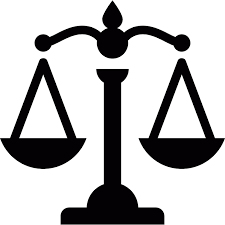 NOTEWORTHY RULINGS
State Bank of India Vs. Mr. V. Ramakrishnan  & M/s. Veesons Energy Systems Pvt. Ltd. 
Company Appeal (AT) (Insolvency) No. 213 of 2017

In the present appeal, the issue to be decided was whether‘Moratorium’ will not only be applicable to the property of the ‘Corporate Debtor’ but also on the ‘Personal Guarantor’.

The Hon’ble NCLAT  while deciding the issue explained that:
a case where proceeding has been initiated against the ‘Corporate Debtor’, if simultaneous proceeding is to be initiated against the ‘Personal Guarantor’ for bankruptcy proceedings, an application relating to the ‘Insolvency Resolution or Bankruptcy’ of a ‘Personal Guarantor’ of such ‘Corporate Debtor’ is required to be filed before the same Adjudicating Authority hearing the ‘Insolvency Resolution Process’ or ‘Liquidation Proceedings’ of a ‘Corporate Debtor’ (Sec 60 (2) & (3).
Contd….
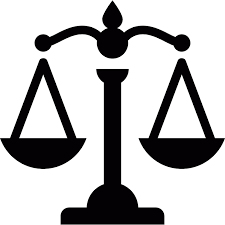 NOTEWORTHY RULINGS
The Hon’ble Appellate Tribunal after referring to Section 31 of the Code held that once approved, the Resolution Plan is not only binding on the ‘Corporate Debtor’, but also on its employees, members, creditors, guarantors and other stakeholders involved in the ‘Resolution Plan’, including the ‘Personal Guarantor’.  

 In terms of clause (b) of sub-section (1) of Section 14 of the IBC’, transfer, encumbrance, alienation or disposal of any of its assets of the ‘Corporate Debtor’ and/ or any legal right or beneficial interest therein are prohibited. Clauses (c) & (d) of sub-section (1) of Section 14 of the ‘I&B Code’ prohibits recovery or enforcement of any security interest created by the corporate debtor in respect of its property including the property occupied by it or in the possession of the ‘Corporate Debtor’.

Therefore, ‘Moratorium’ will not only be applicable to the property of the ‘Corporate Debtor’ but also on the ‘Personal Guarantor’ and thus, creditors cannot invoke personal guarantee  during CIRP.
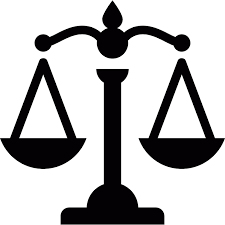 NOTEWORTHY RULINGS
K.S. Rangasamy Vs. State Bank of India & Anr. 
Company Appeal (AT) (Insolvency) No. 83 of 2017
 
The issue raised in the present appeal was whether a Corporate Debtor can make an offer for One Time Settlement (OTS) proposal  to CoC after initiation of CIRP?

The Appellate Tribunal while dismissing the appeal has stated that the Appellant has taken plea that the ‘Corporate Debtor’ is ready to pay the total amount with 9% interest p.a. in 12 equal monthly instalments, it will be open to the ‘Financial Creditor’ to settle the dispute, if the ‘Resolution Applicant’ proposes ‘lesser amount’ and ‘more time’ than the ‘amount and time’ proposed by the Appellant. In such case, it will be also open to the concerned person to move before an appropriate forum to make the settlement absolute. 

Is it an indirect interference on Section 29A of the Code?




Contd. ….
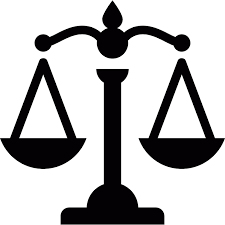 NOTEWORTHY RULINGS
Union Bank of India Vs. Era Infra Engineering Ltd.
Company Petition (IB)-190(PB)/ 2017 

In the present case, the question to be decided was ‘Whether the process under the Insolvency and Bankruptcy Code, 2016 can be triggered  in the face of  pendency of winding up ’petitions or it is to be considered as an independent process?.’

The Hon’ble NCLT  while deciding the issue explained that:

NCLT is not a court subordinate to the High Court and in accordance with the provisions of section 41(b) of the Specific Relief  Act 1963, no injunction can be granted by the High Court against the ‘Corporate Debtor’ from institution of proceedings in NCLT.

There is no bar on NCLT to trigger an Insolvency Resolution  Process (IRP) on an application filed under sections 7,9 & 10 if a winding up petition is pending unless an official liquidator has been appointed  and winding up order is passed.
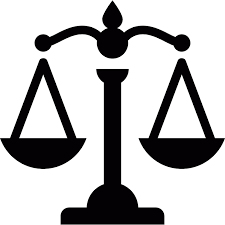 CONDUCT AND ETIQUETTE
DUTY TO THE TRIBUNAL - Conduct yourself with dignity and self-respect.

DUTY TO CLIENT - Don’t withdraw from engagements once accepted, without sufficient cause.
DUTY TO OPPONENT - Do your best to carry out promises made to the opposite-party.
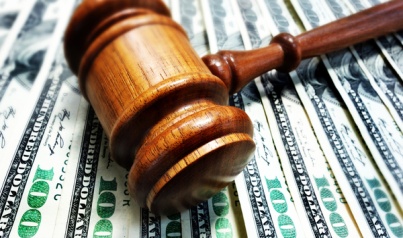 PROFESSIONAL   ETIQUETTES
1.   Dressing Etiquettes

Navy Blue suit and white shirt.
Saree or any other dress of a sober colour with a Navy Blue jacket.

2.  Handshake Etiquettes  


3.  Communication Etiquettes
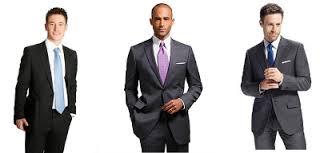 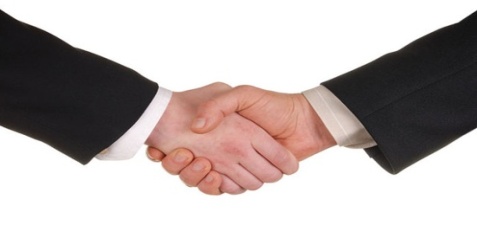 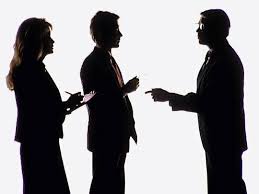 TIME MANAGEMENT
1. Being busy isn’t the same as being effective.

2. Spend more time on specific activities.

3. Use your free time wisely.

4. Attempt the assignment on priority basis.
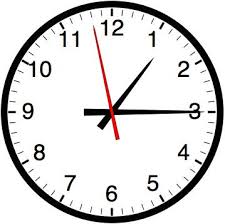 MYTHS
Only lawyers can draft.

I have been practicing as a Company Secretary for 10-20 years. It’s difficult to venture into a new arena.

Drafting is a burden.

I have not studied the subject(s).
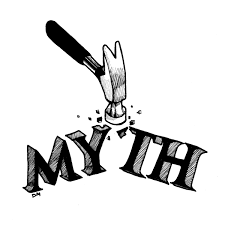 APPEARANCE, ART OF ADVOCACY, COURT CRAFTS
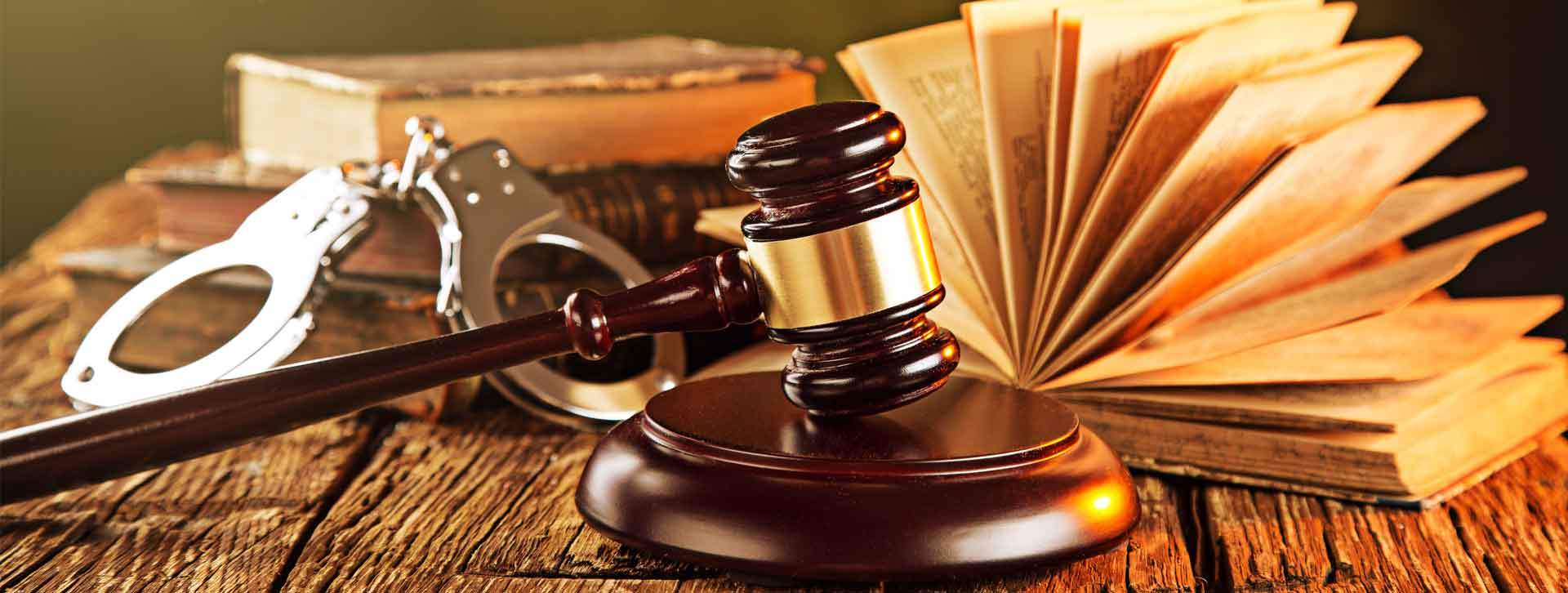 Appearance, Art of Advocacy & Court Craft
Art of Advocacy & Court Craft

Preparing a case, knowing the law and the precedents are not sufficient to present the case before the Tribunal. This requires a lot of human skills apart from technical and procedural skills. 

Some of the key points to be considered while appearing & pleading the case before Tribunal.

Leaving a good impression : Remember that you are 
always being observed.
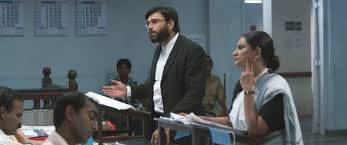 Appearance, Art of Advocacy & Court Craft
Art of Advocacy & Court Craft

2. Observe mannerism : Be polite but firm in your conduct.

3. Be on time & well prepared : Reach early so there is time to speak to opposing counsel for a last minute resolution . The court appreciates orderly conduct which creates a long lasting impression.

4.Be friendly to the opposing counsel: Introduce yourself to opposing counsel and initiate a small conversation.
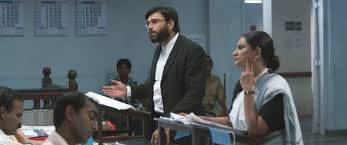 Appearance, Art of Advocacy & Court Craft
Art of Advocacy & Court Craft

5.Keep your client informed : Talk to your client in language they understand. A well-informed client seems to be a much more settled client.

6. Know your audience: Every Tribunal is different. Therefore, tailor your advocacy style to suit the forum. 

Service of documents: While tendering documents/ citations to Tribunal, ensure to have enough copies to 
       circulate to other side.
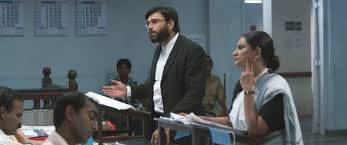 Appearance, Art of Advocacy & Court Craft
Art of Advocacy & Court Craft

8. Believe in Submission: Regardless of the case, believe in your submissions. Tribunal observes when there is a half hearted submission.

9. Be clear & slow:  Speak slowly and clearly because the Presiding member generally takes notes.

10. Be honest with the Tribunal: About your case and timeframes.
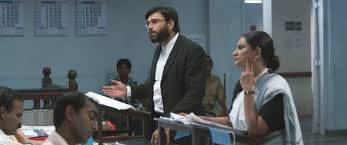 ART OF ADVOCACY & COURT CRAFTS
11. Last-minute basics:
 Turn your phone to silent
 Face the bench and bow from the waist whenever you enter or     leave a sitting courtroom.
 Have the phone numbers of all of  the persons connected with the case including opposing counsel.
 Stand when addressing the court.
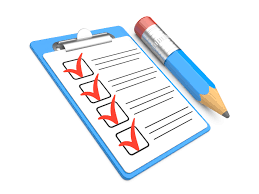 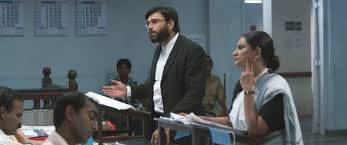 ART OF ADVOCACY & COURT CRAFTS
State brief facts of the case.
Formulate issues/points. 
Take each point and state relevant facts.
Submit a list of citations to the Tribunal & hand over the Xerox copies of binding decisions to the Court Master/opposing  counsel.
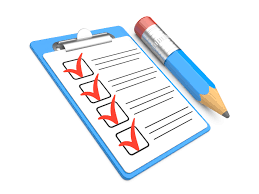 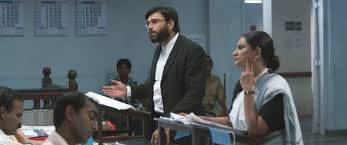 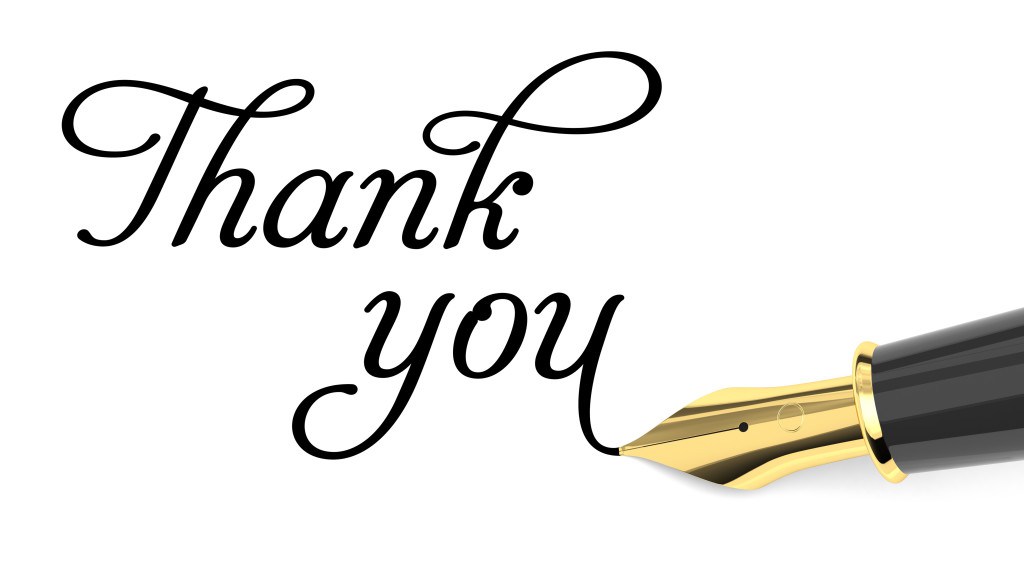